Web Strategy Weekly Update
September 12, 2012
Agenda
Accomplishments, Goals, and Action Items by Track
Issues and Risks
Team Updates
Additional Topics as Needed
Training Plan
Communication Plan
Dotnet Intranet Hub
Site Preparation
Accomplishments:
Scheduled executive review with Air Consumer
Finalized training plan
Created draft communication plan
Created skeleton framework for Dotnet Intranet hub

Goals:
Complete content entry for Air Consumer 
Complete additional content entry items for Policy (post-approval changes)
Schedule executive review with 2 outstanding offices
Execute refresher training courses
Complete Dotnet Intranet hub
OST Office Google Analytics Reporting
Site Preparation – Office Approval & Training
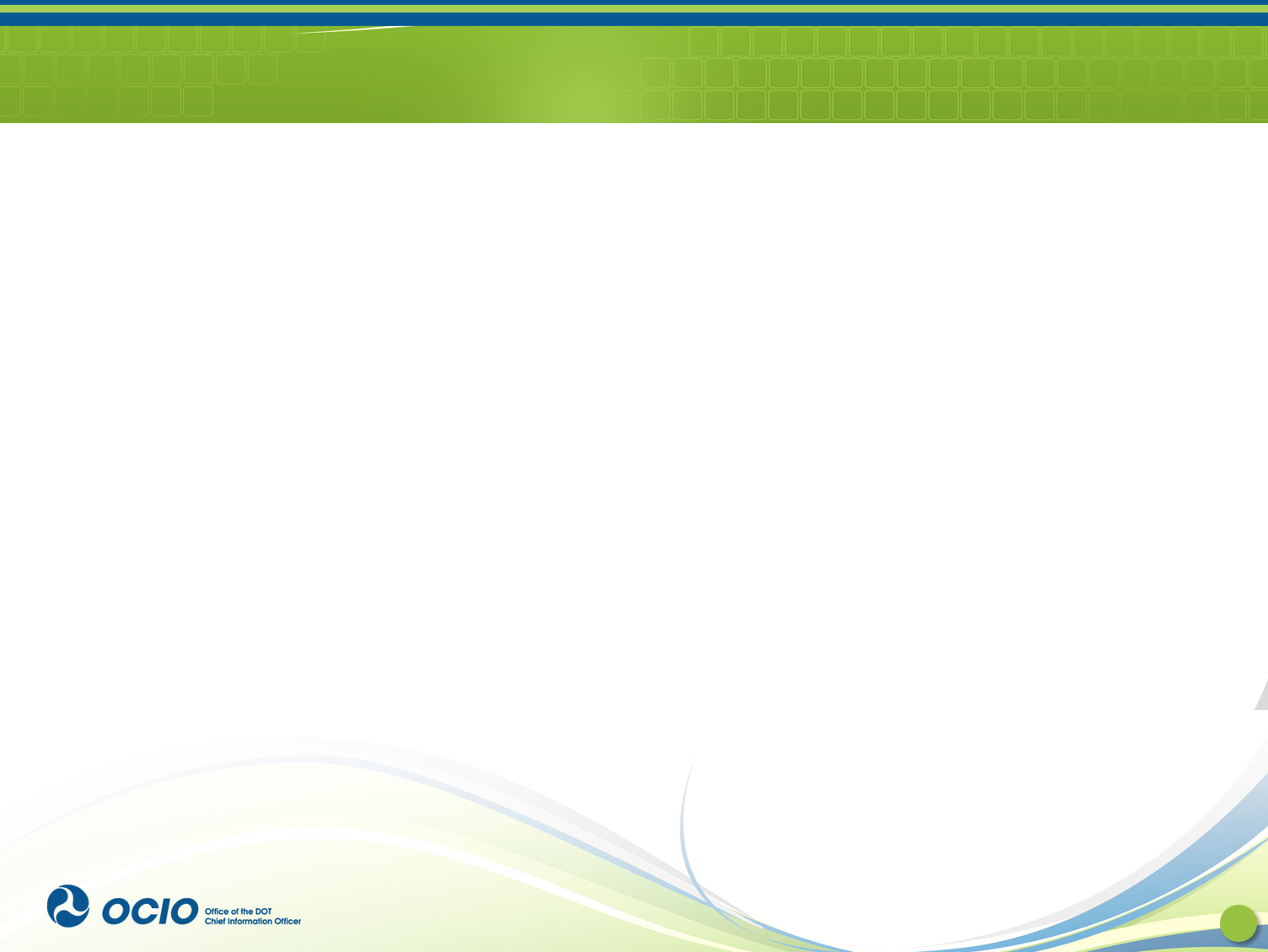 System Development & Site Infrastructure
Accomplishments:
Conducted kickoff meeting and planning with Acquia
Completed development on: 
Workflow segregation by category and office role
Content archival
Supported migration into Acquia enterprise development environment

Goals:
Complete testing and bug fixing on: 
Workflow segregation
Content archival
Complete regression testing on site in Acquia enterprise development environment

Open Questions:
Timeframe for security and performance audit by Acquia?
Web Governance
Future Phase Planning & Buy In
Accomplishments:
Prioritize scope for next iteration
Conducted demo for PHMSA Public Affairs

Goals:
Refine iteration 2 scope and staffing

Open Questions:
Other upcoming demos with modes?
Risk/Issue Tracker
DOT Web Strategy Project Risks & Issues
Last Update:  12 September 2012
Low
Moderate
Significant
Severe
Excelling
Deteriorating
Improving
Steady
Key: 	Green Text= New Risk/Issue
Team Updates
September Vacation Plans:
Katie – 9/21
REFERENCE SLIDES
Go Live: Critical Path Activities
12